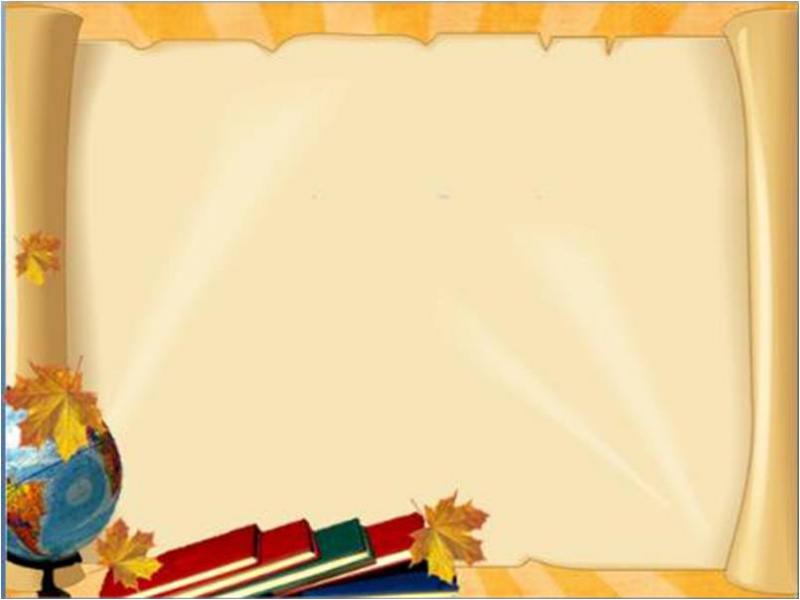 Фразеологизмы,
 связанные с названиями
 домашних
животных
Подготовила: 
ученица 5 класса Суслова Кристина
Руководитель: Смольникова И.С.
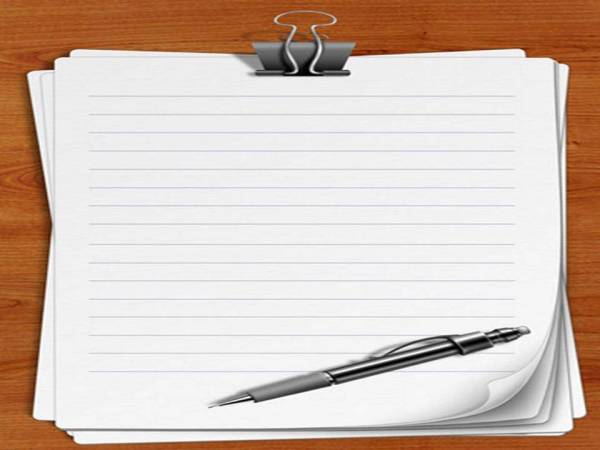 Цель проекта:
Изучить 
фразеологические
единицы, содержащие
в своей структуре 
названия домашних животных
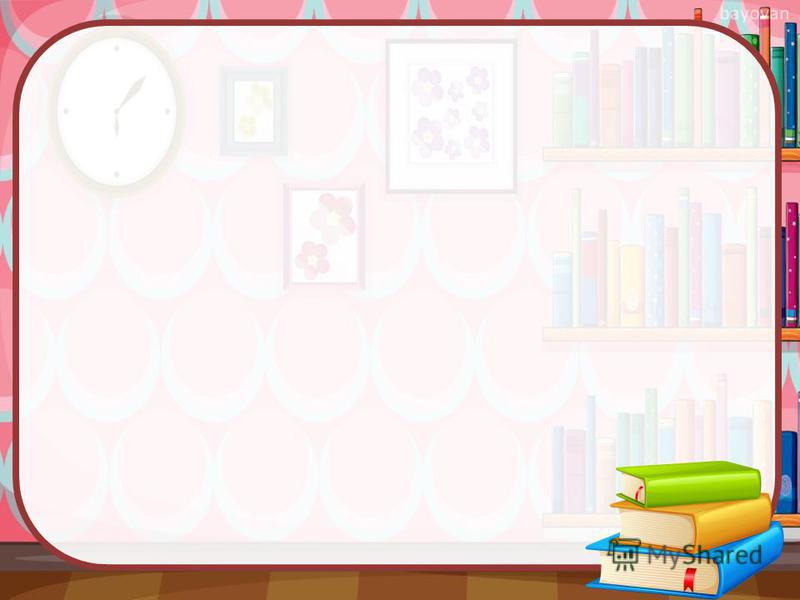 Задачи  проекта:
Произвести поиск необходимой языковой информации 
о фразеологизмах;
2. Познакомиться с фразеологическими словарями русского 
языка;
3. Проанализировать фразеологизмы, в состав которых входят 
лексические компоненты с названиями домашних животных;
4. Классифицировать отобранные фразеологизмы в 
соответствии с упоминаемыми в них названиями домашних 
животных;
5. Узнать, что  символизируют названия некоторых 
животных в русских фразеологизмах.
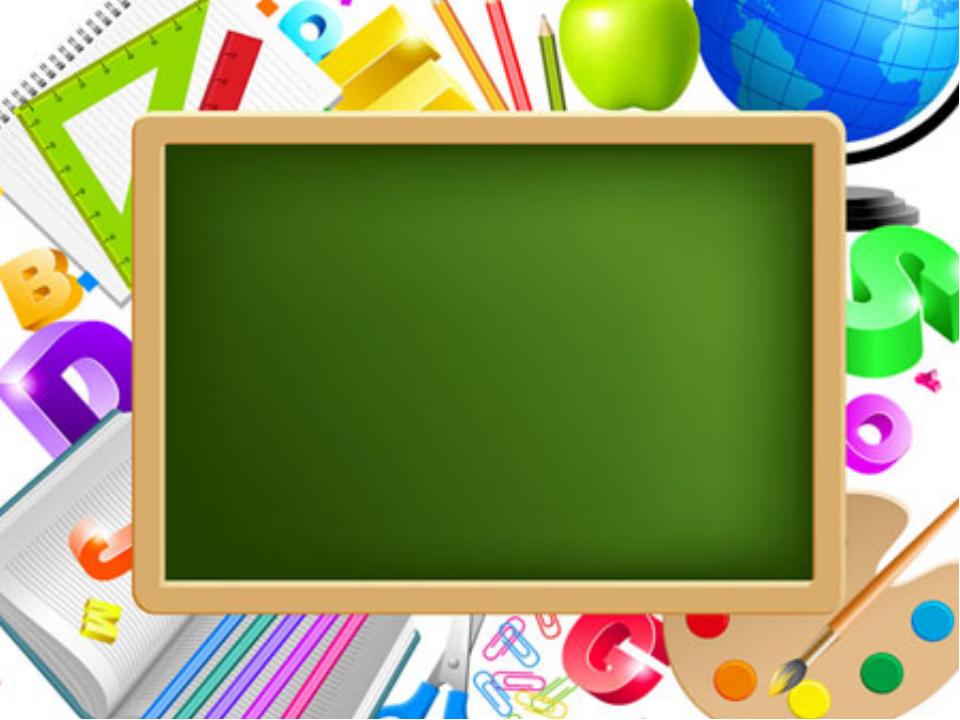 Объект исследования:
Фразеологическая лексика
 русского языка
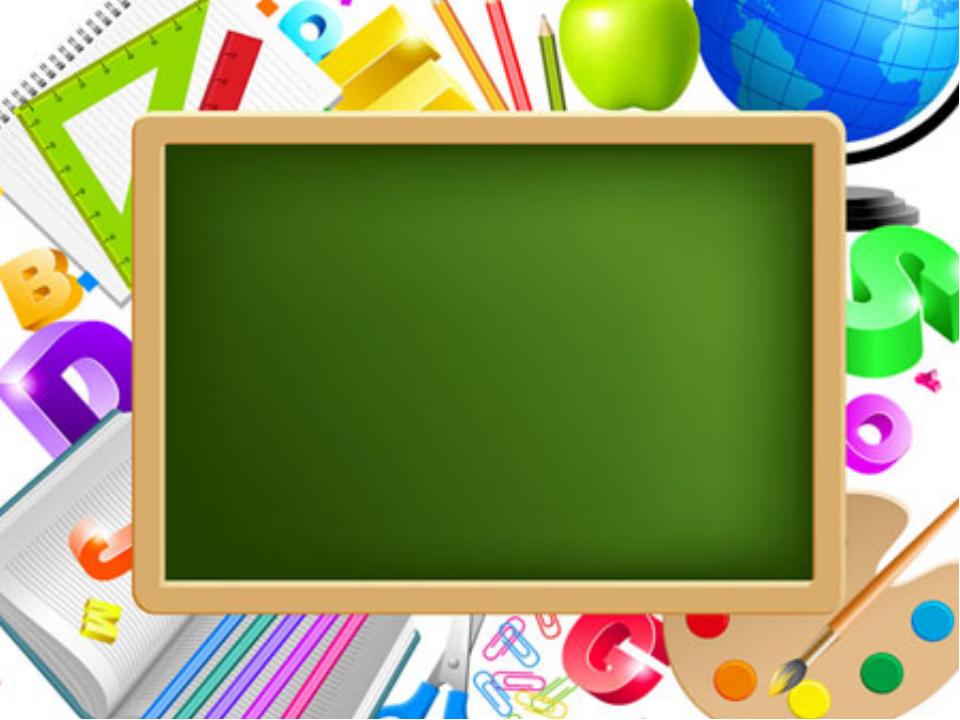 Предмет
 исследования
Фразеологические обороты
 с названиями домашних 
животных
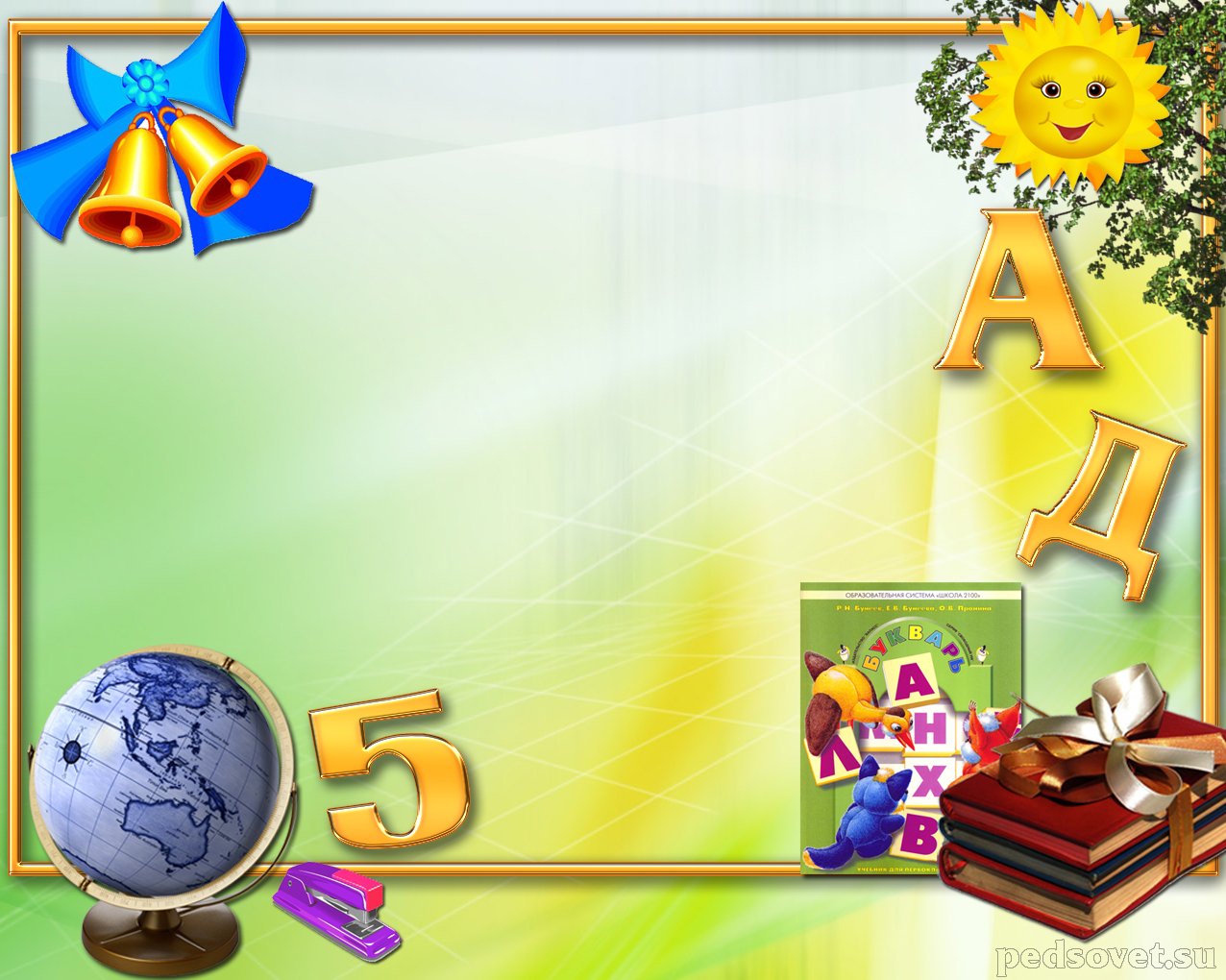 Гипотеза:
Я предполагаю, 
что фразеологизмы, 
в которых используются 
названия домашних  животных ,
делают нашу речь
 яркой и выразительной.
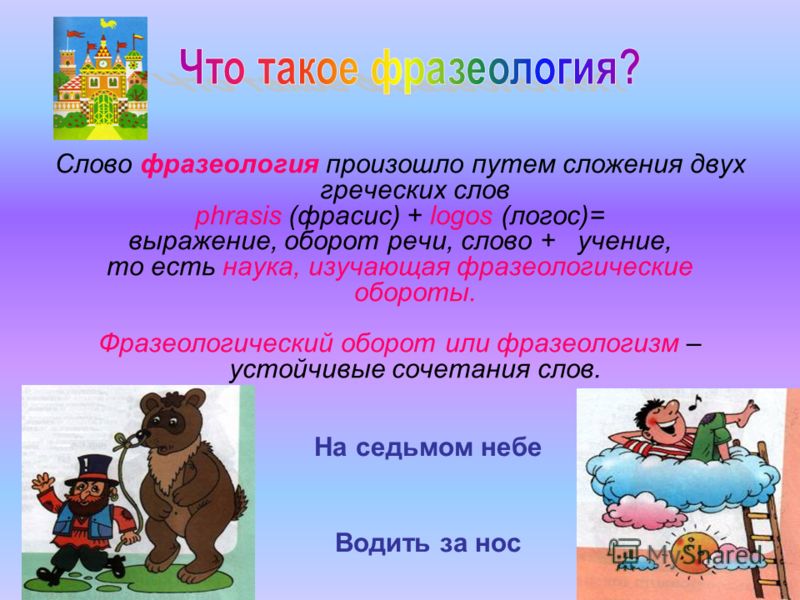 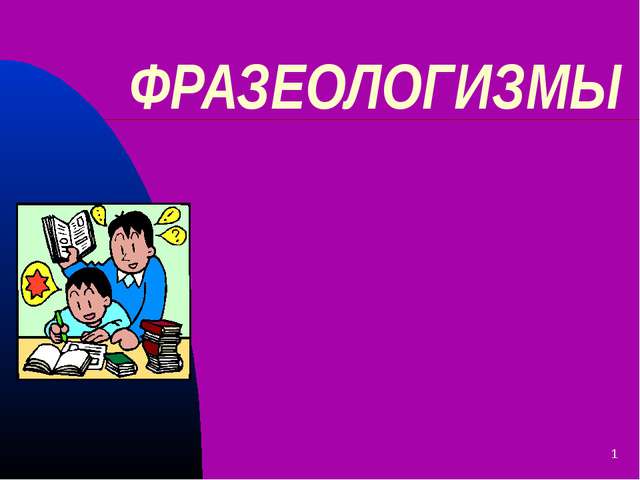 несут в себе опыт 
предыдущих поколений, 
опыт нации, 
ее культурное наследие
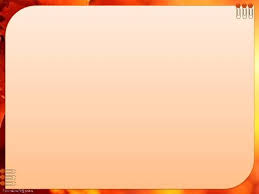 Наблюдая за животными люди стали видеть в них человеческие качества. Одним животным приписывалась трусость (зайцу), другим - жадность (волку), третьим - хитрость (лисе). Наши предки верили, что между людьми и животными существует родство. Каждое племя выбирало себе такого «родственника» и делало его символом целого рода.
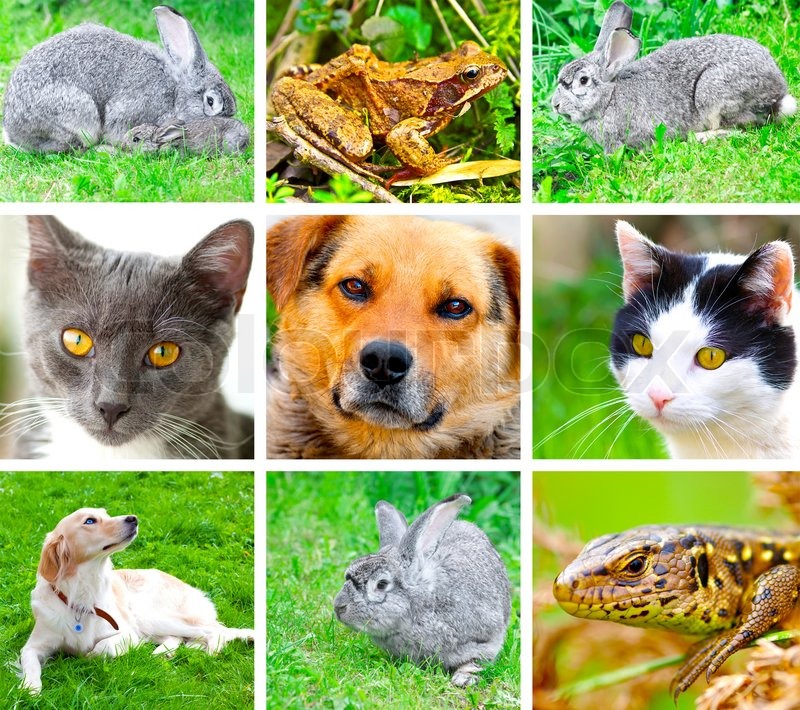 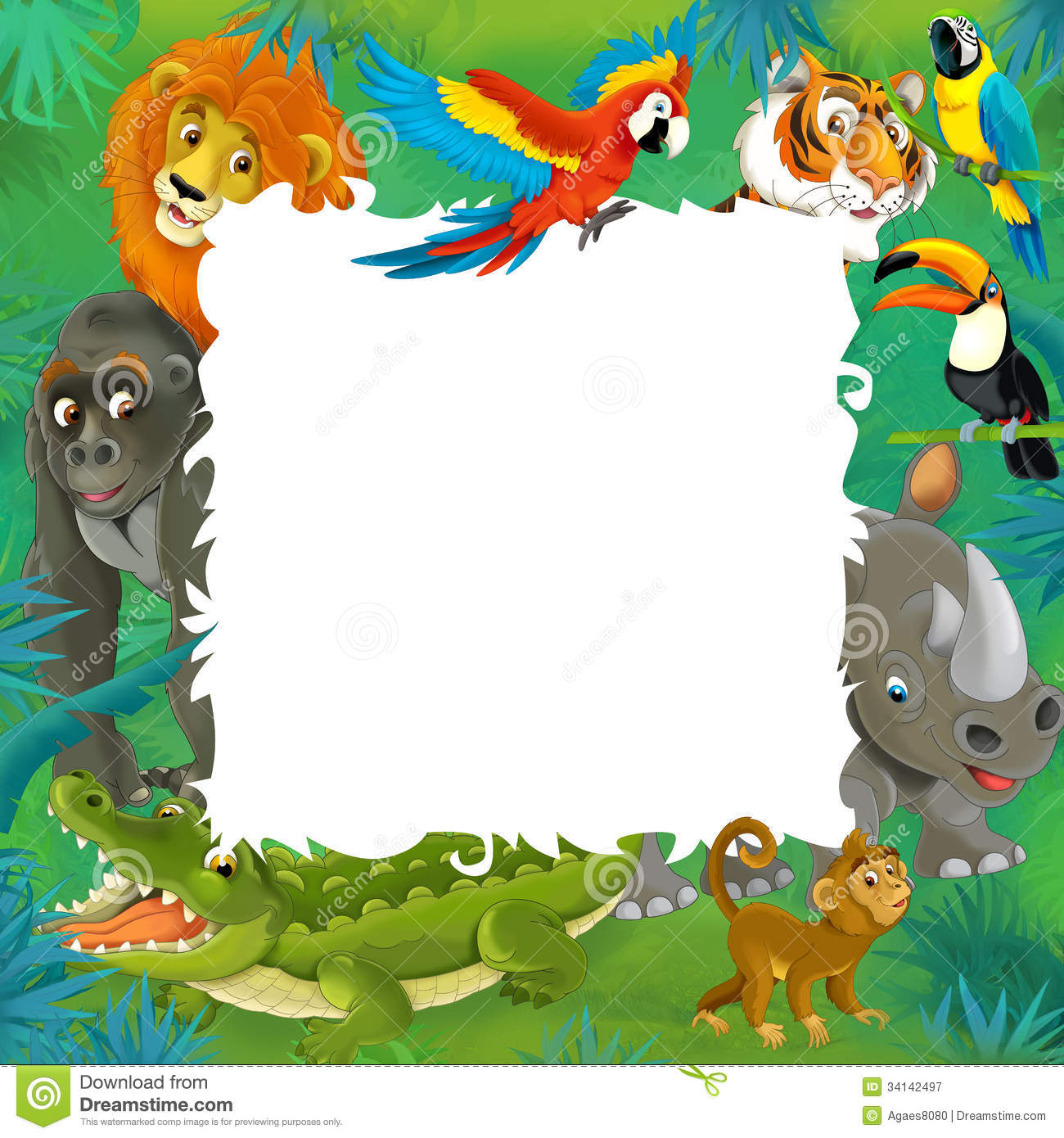 Часто люди приписывали 
животным  разные 
человеческие качества, 
потом животное так и 
оставалось носителем  
того или иного  качества.
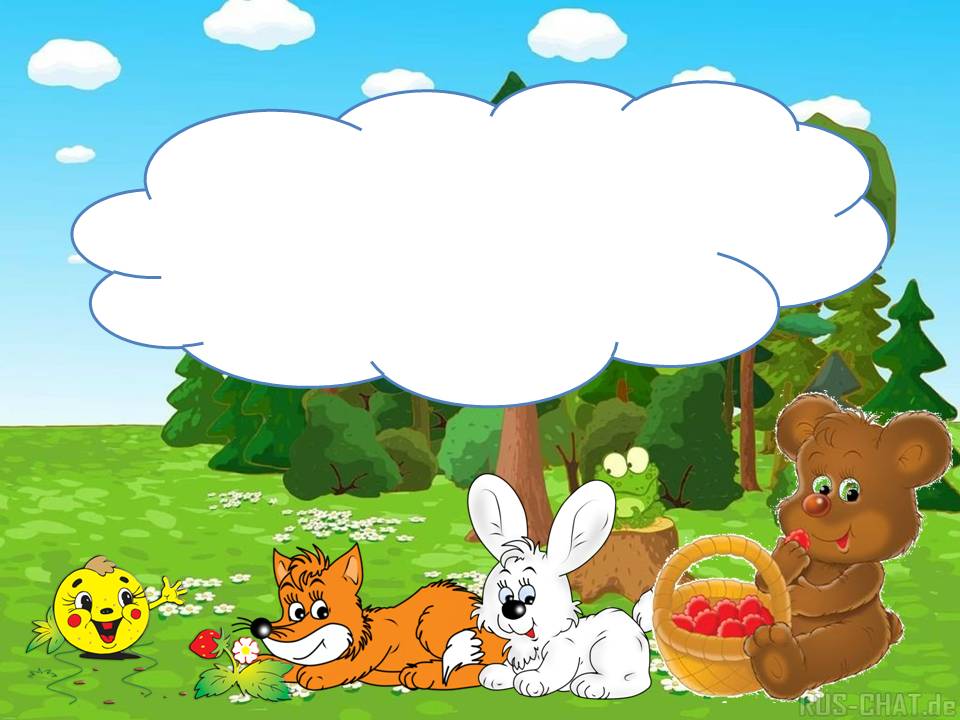 Какие же домашние  животные
 упоминаются
 во фразеологизмах русского языка?
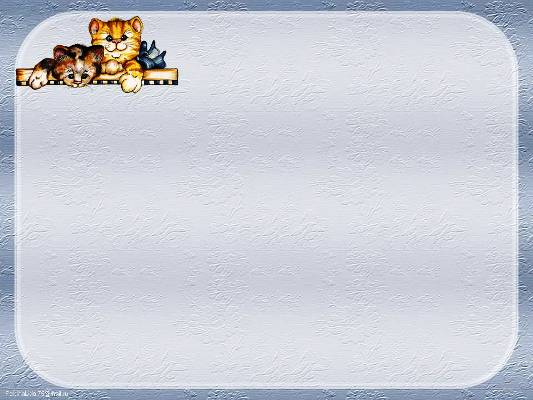 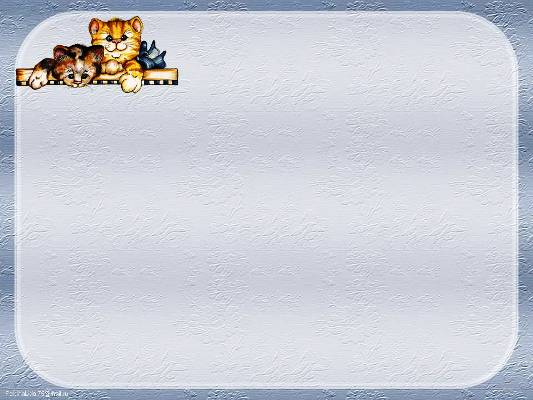 Кошка (кот)
Кошка (кот)
Кошка(кот)
Как кошка с собакой. – В постоянной вражде.

Черная кошка пробежала. – Произошла ссора.
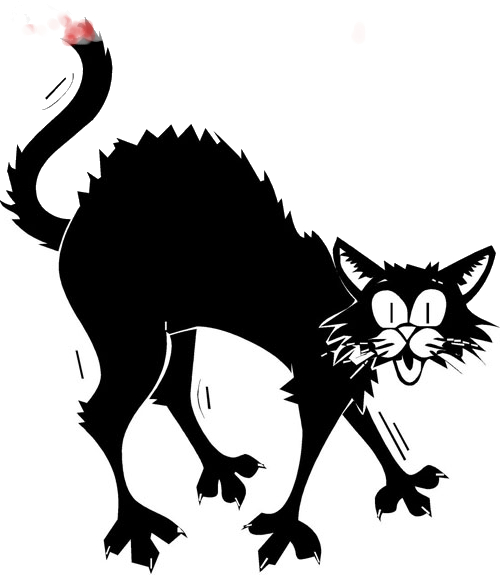 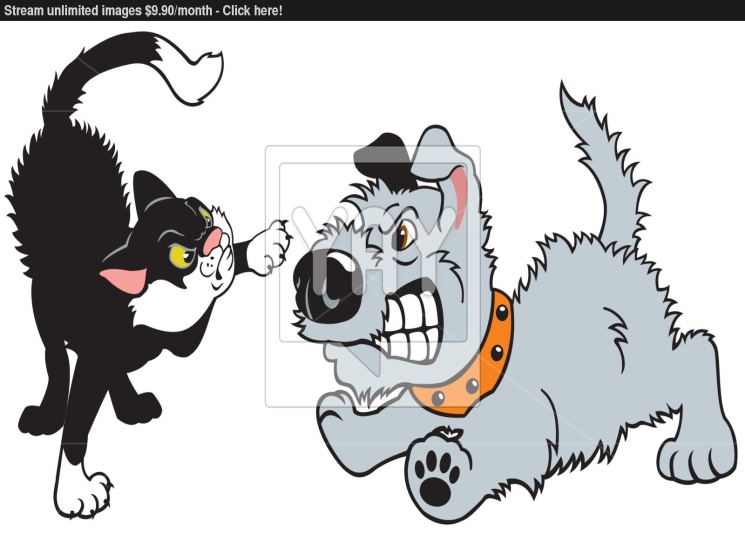 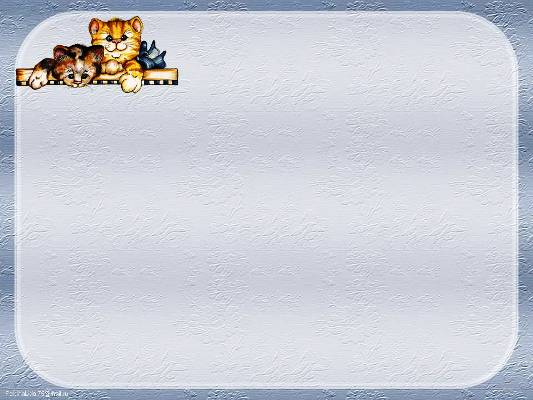 Кошка (кот)
Знает кошка, чье мясо съела.- Знает, в чем 
провинился.
Кошки на душе скребут. – Кому-либо грустно, 
тоскливо, беспокойно, тревожно.
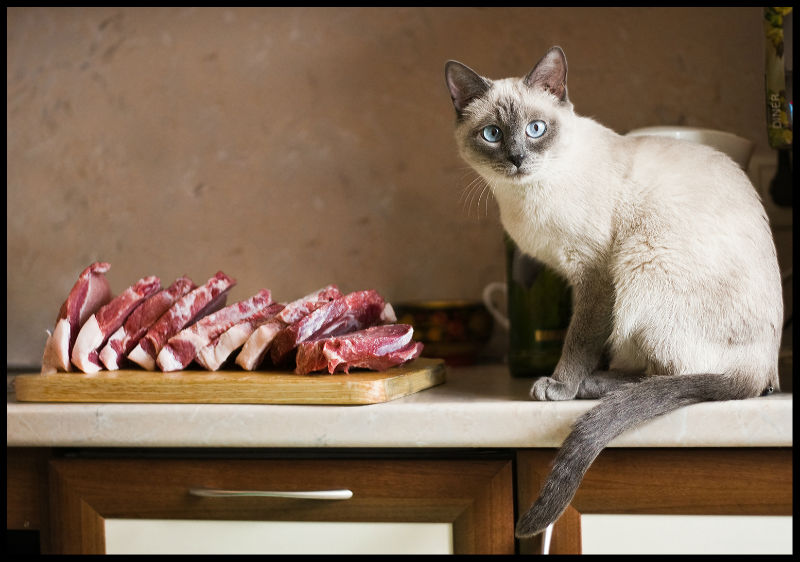 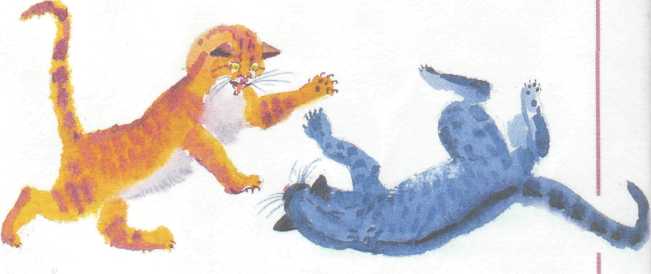 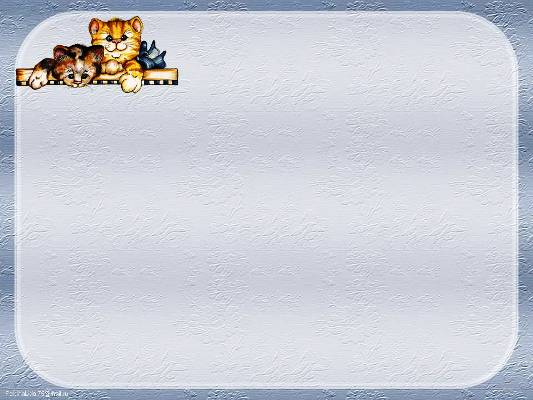 Кошка (кот)
Кот наплакал. – Очень мало.
Купить кота в мешке. – Приобретать что-либо, 
не видя, не зная заранее ничего о качестве 
приобретаемого.
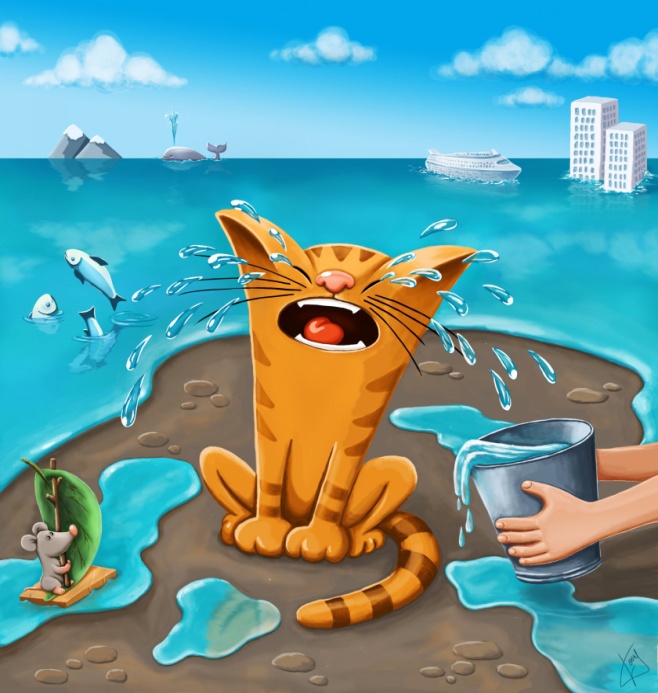 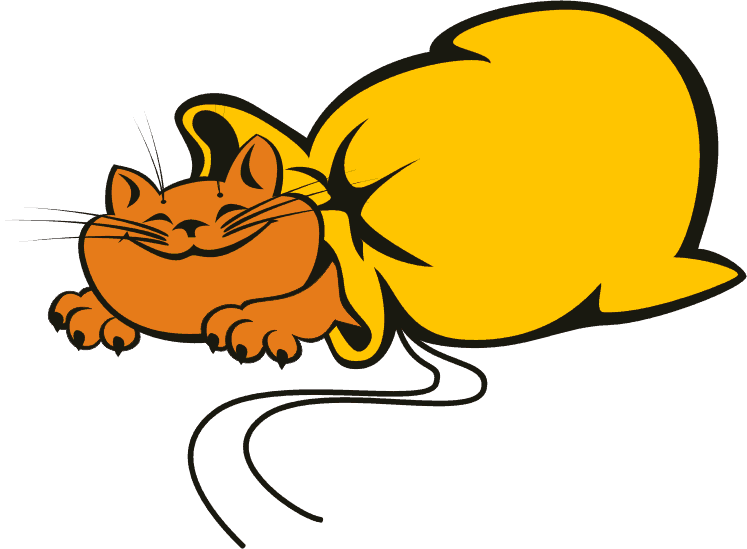 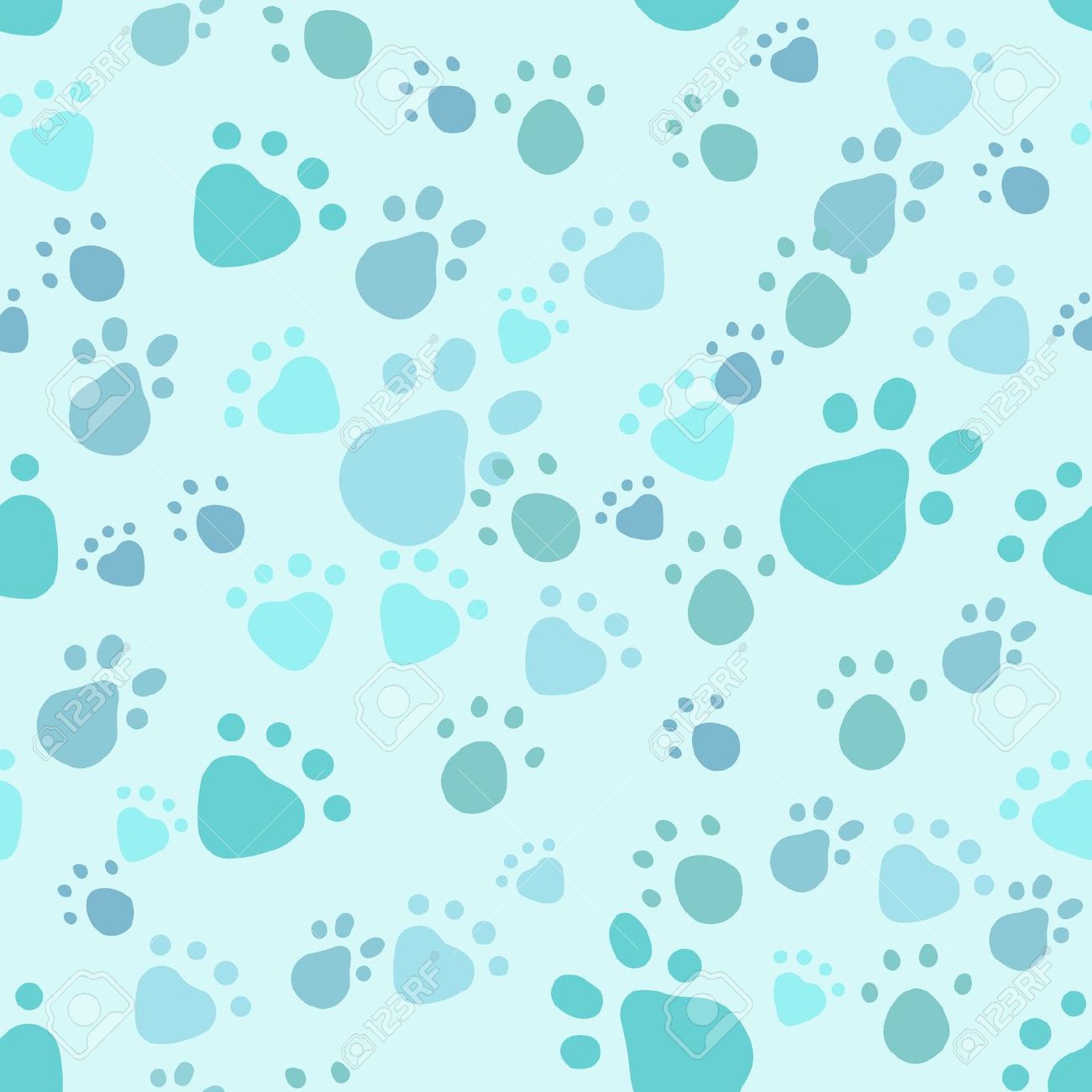 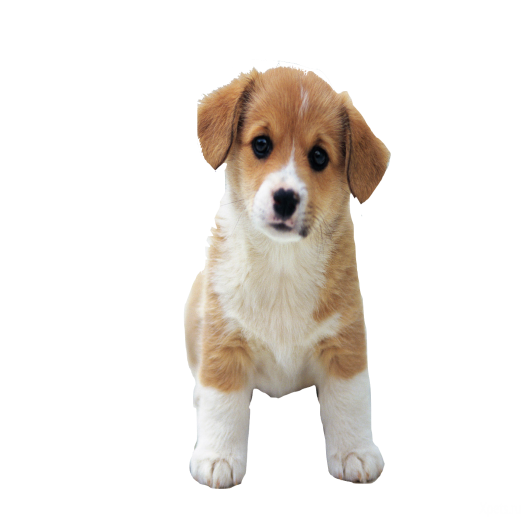 Собака
Нужен как собаке пятая нога. – Нисколько, ничуть 
не нужен.
Собаке под хвост (выбросить). - Впустую, 
даром, зря, напрасно расходовать.
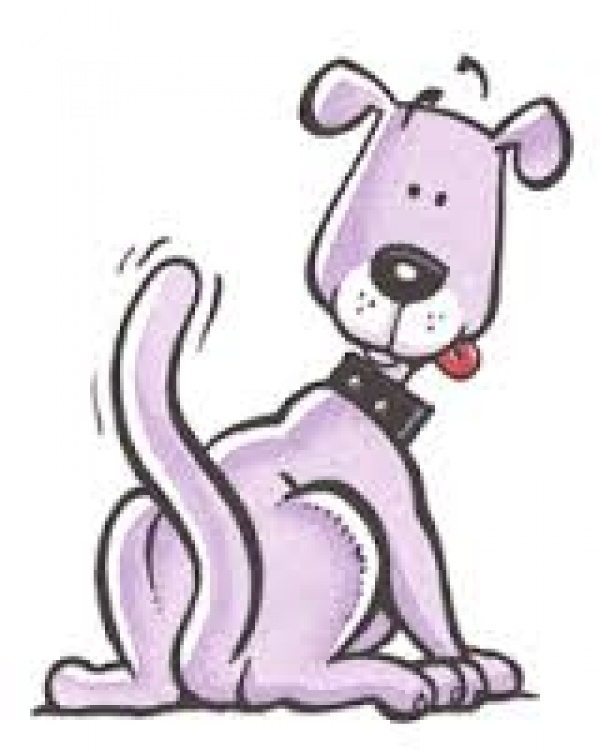 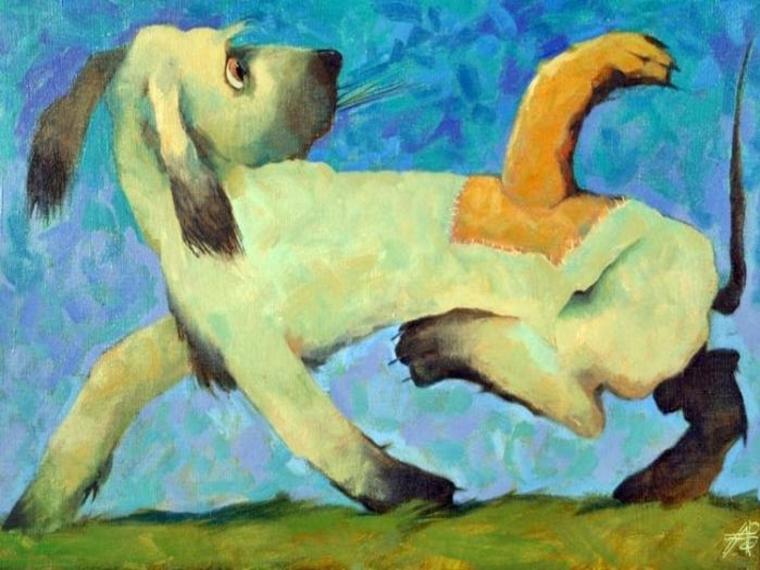 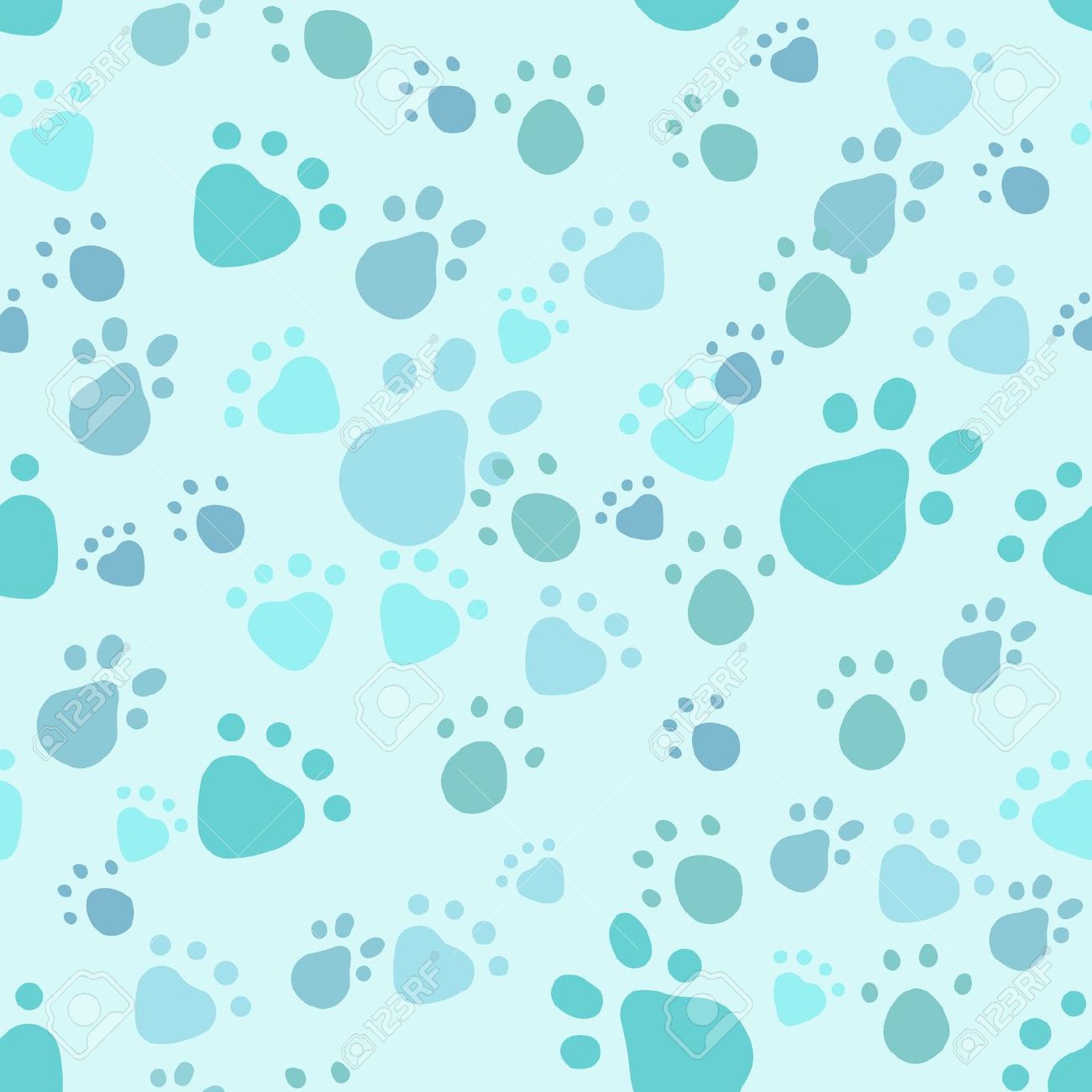 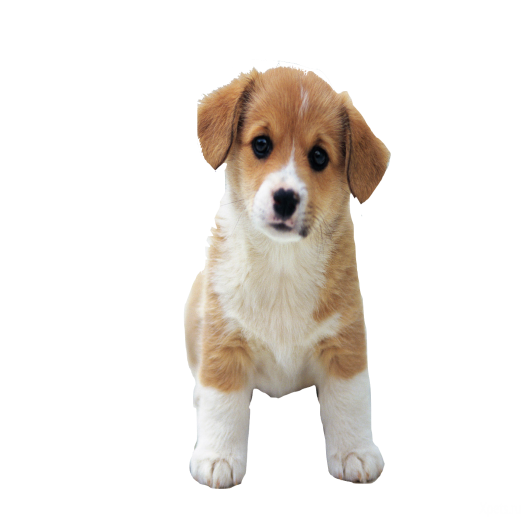 Собака
Собачий холод. – Очень холодно.
Собаку съел.- Приобрёл какой-либо опыт.
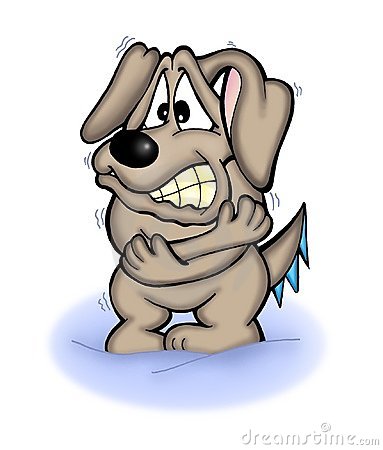 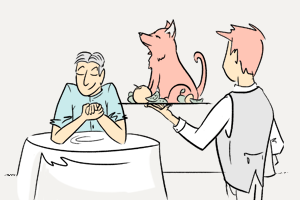 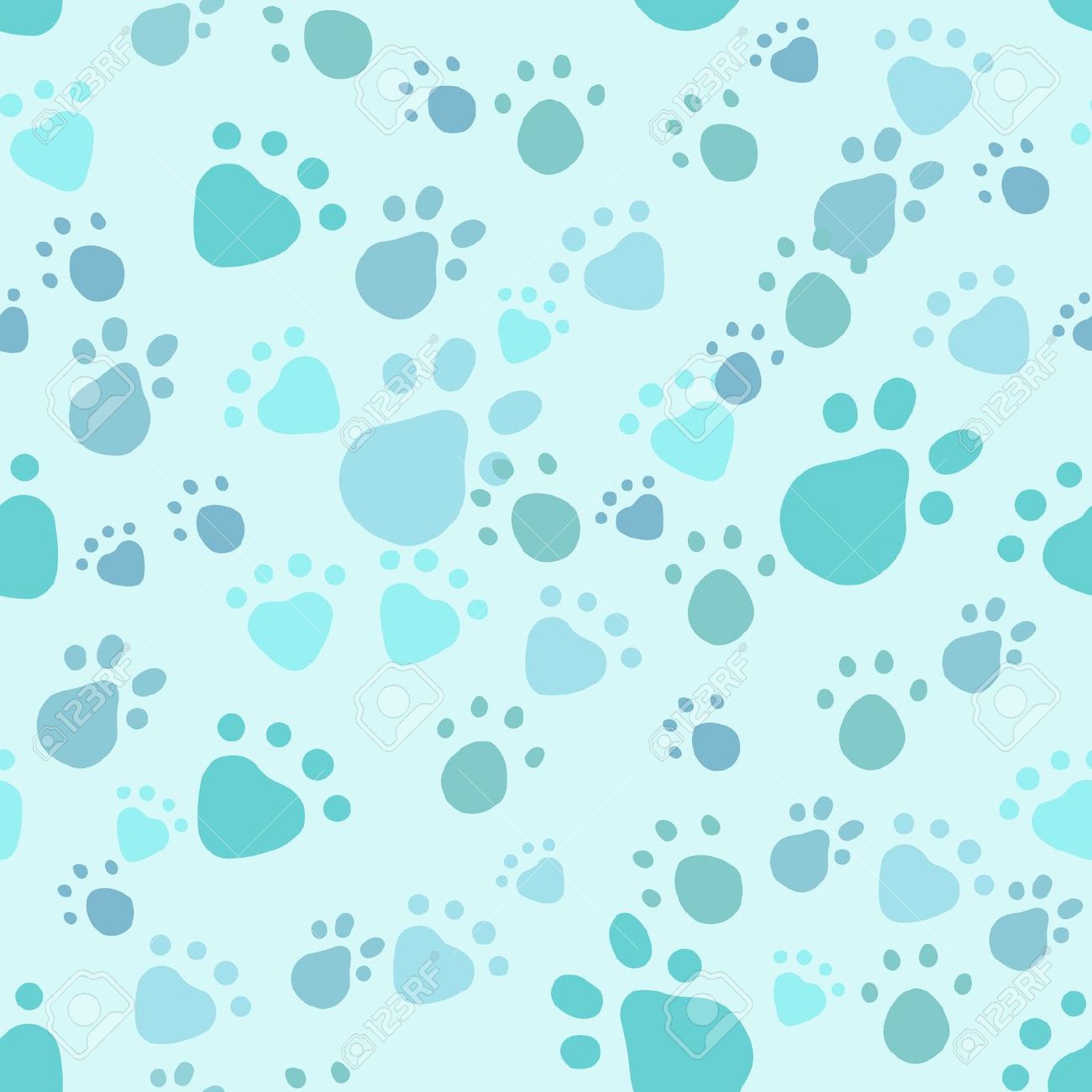 Собака
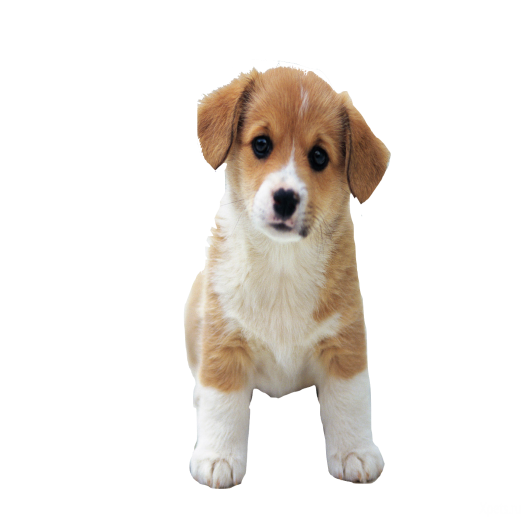 Собака на сене. – Не пользуется сам чем-либо 
и другим не даёт пользоваться.
Вот где зарыта собака! – именно в этом истинная 
причина, суть дела.
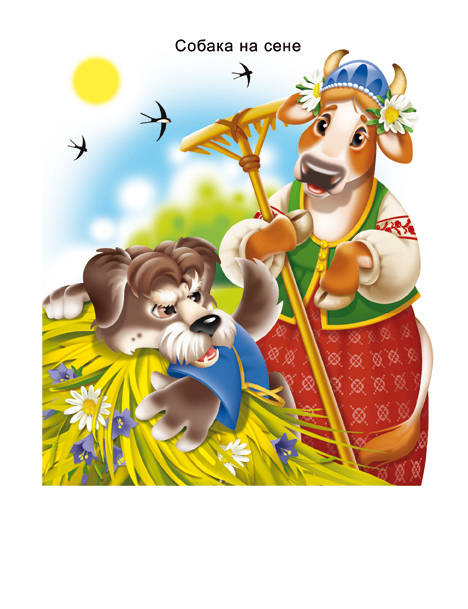 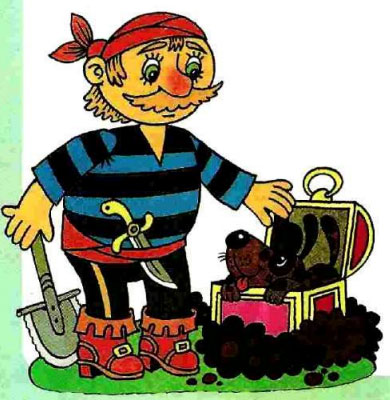 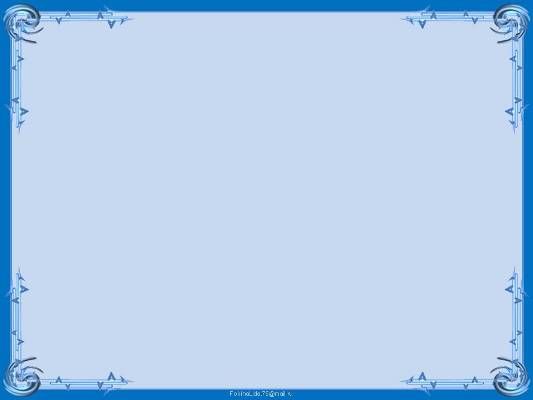 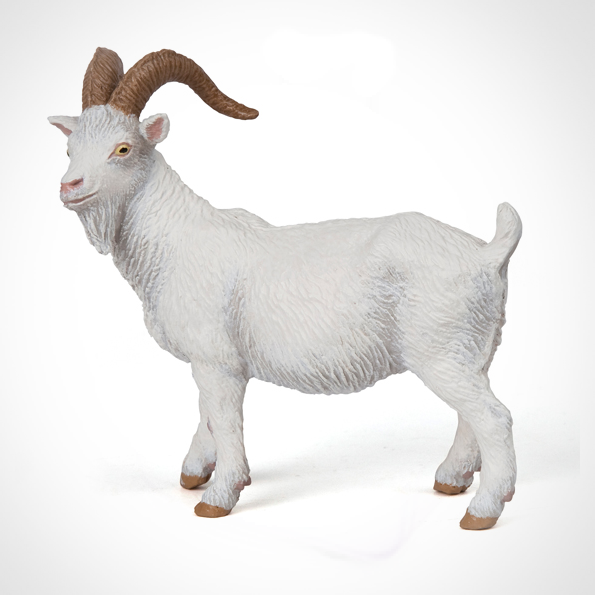 Козёл (коза)
Козёл отпущения – человек, на которого 
постоянно сваливают чужую вину.
Как сидорову козу лупить – жестоко, 
беспощадно наказывать.
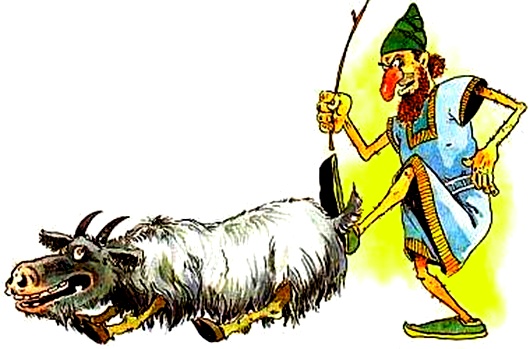 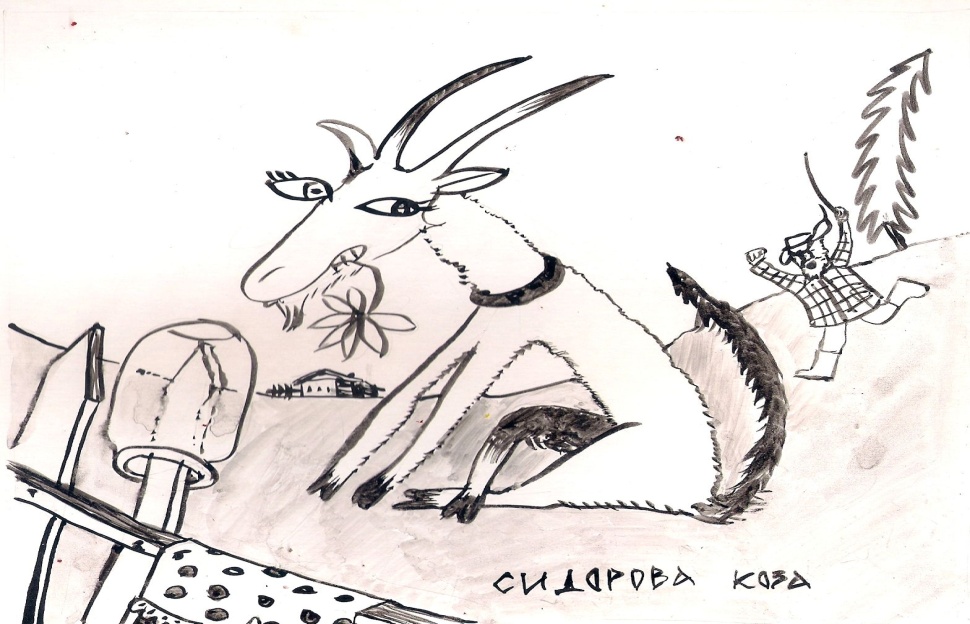 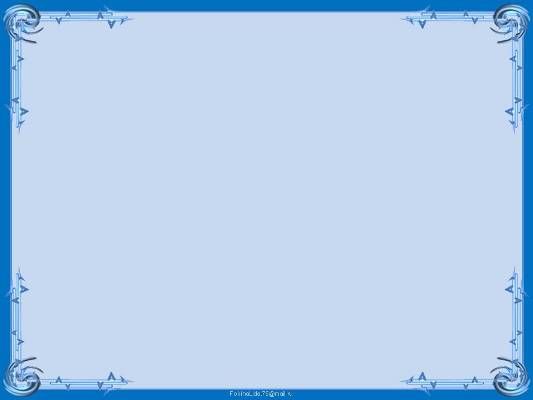 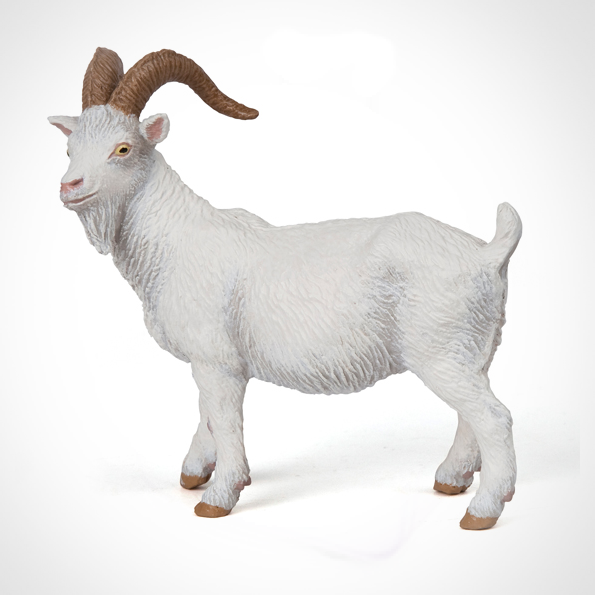 Козёл (коза)
Отставной козы барабанщик. -  малозначащий человек, 
занимавший незначительное служебное или 
общественное положение и потерявший его.
  Пускать козла в огород. – Делать кому-либо доступ туда,
 где он может быть особенно вреден.
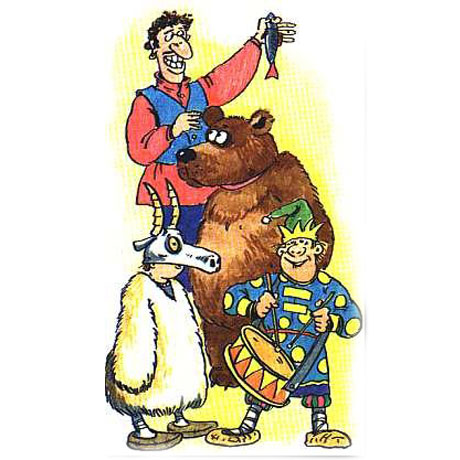 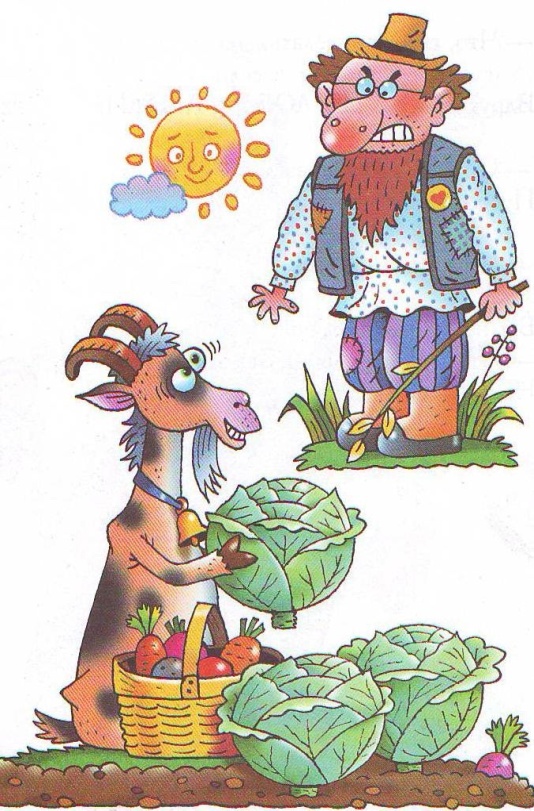 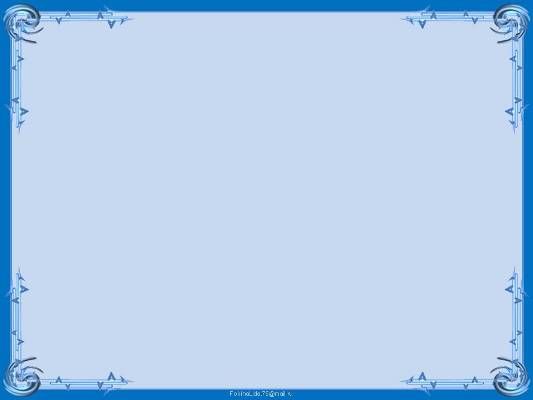 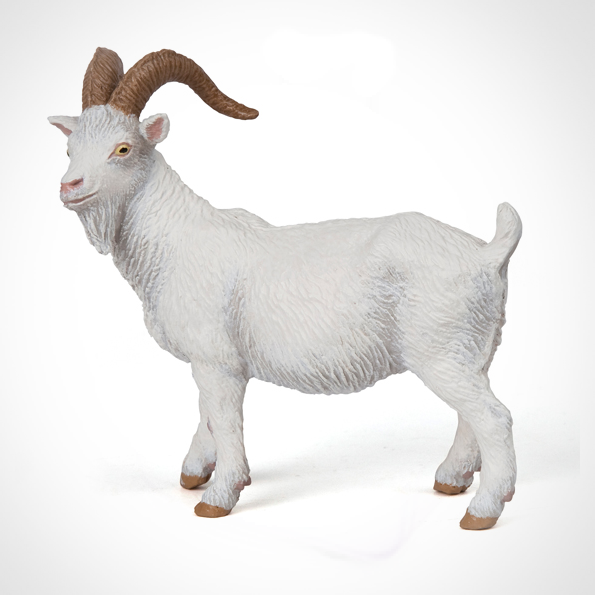 Козёл (коза)
На козе не подъедешь. - Не перехитришь, 
к кому-то невозможно найти подход.
К козе на именины. – Послать к «черту».
Как от козла молока. – Очень мало пользы.
Драть козла. – Громко кричать.
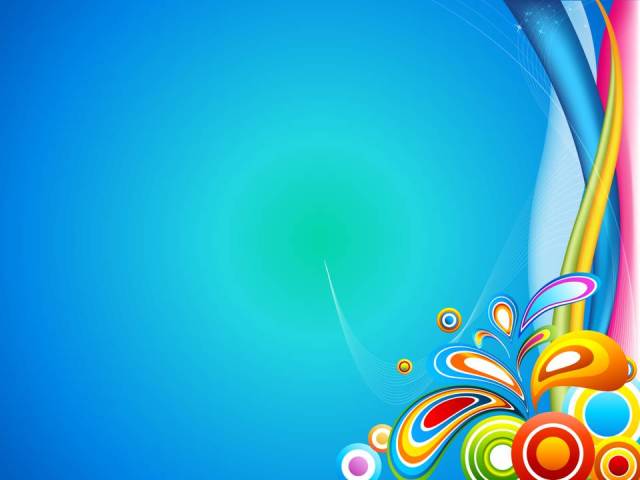 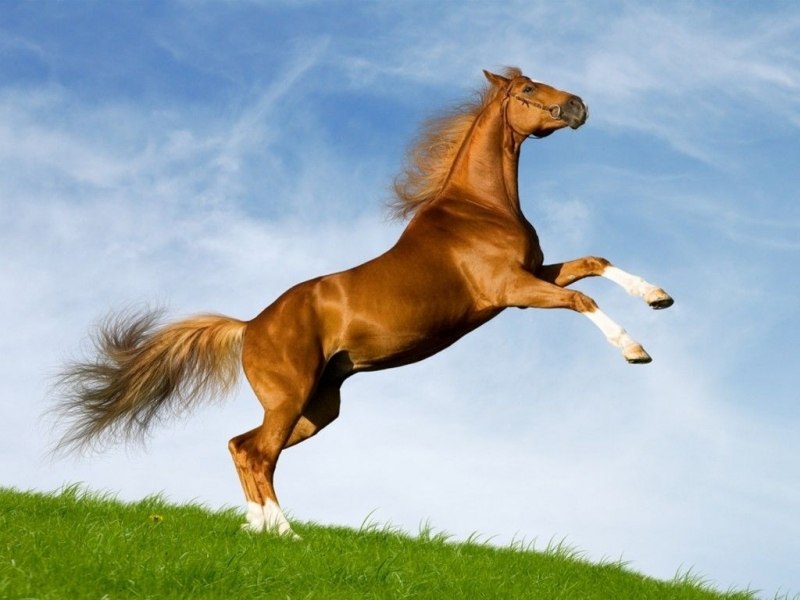 Конь (лошадь)
Темная лошадка. – Неизвестный
Конь еще не валялся. -Так говорят, когда ничего не сделано.
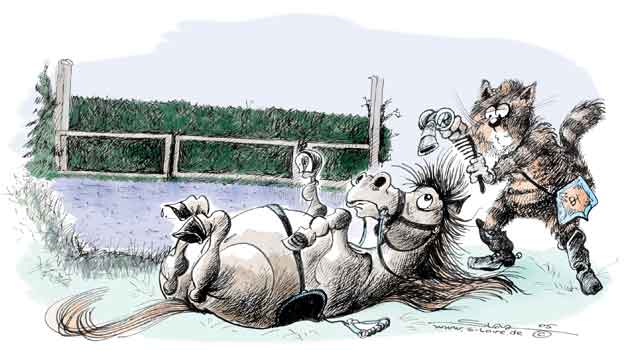 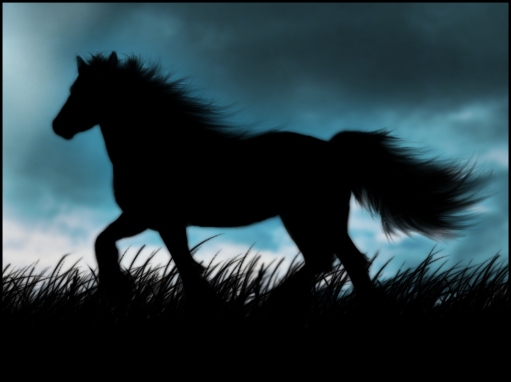 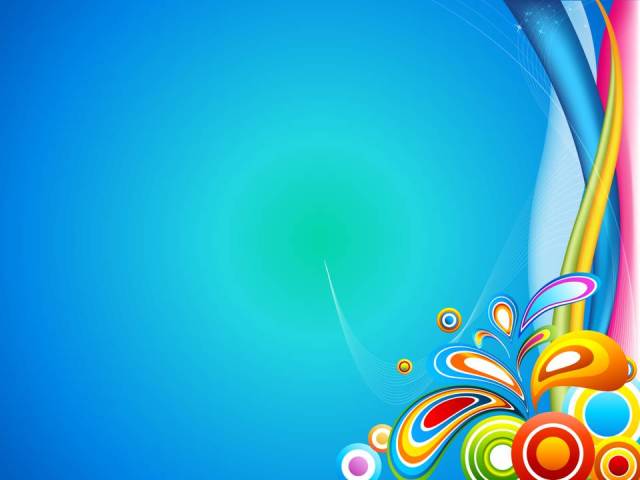 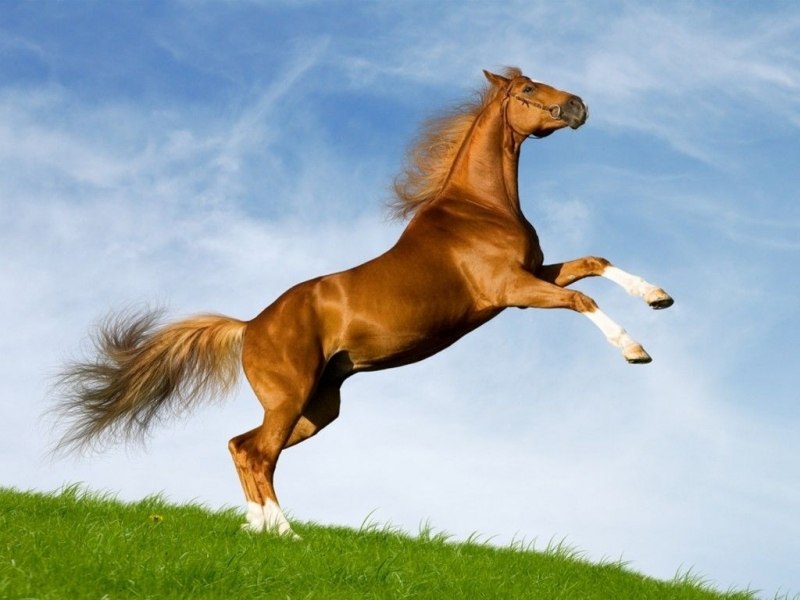 Конь (лошадь)
Троянский конь. – В переносном смысле – дары, поднесенные с предательским, коварным умыслом, таящие в себе опасность или гибель для тех, кому они предназначены.
Устал как лошадь. – Очень сильно.
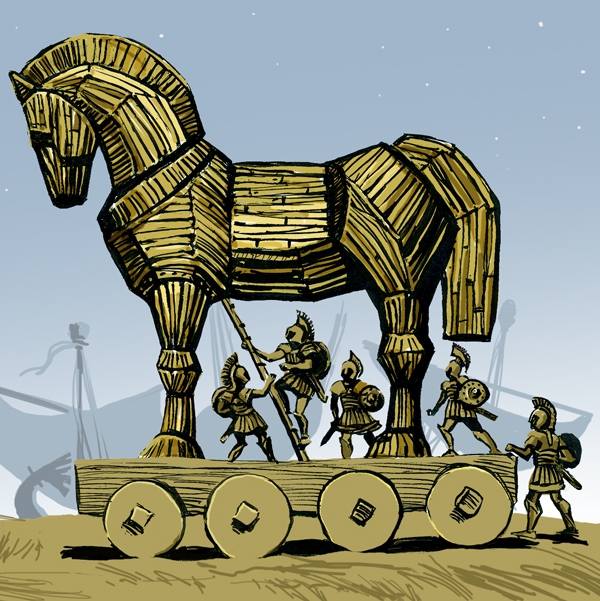 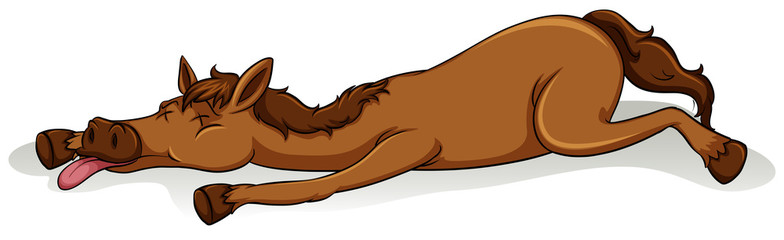 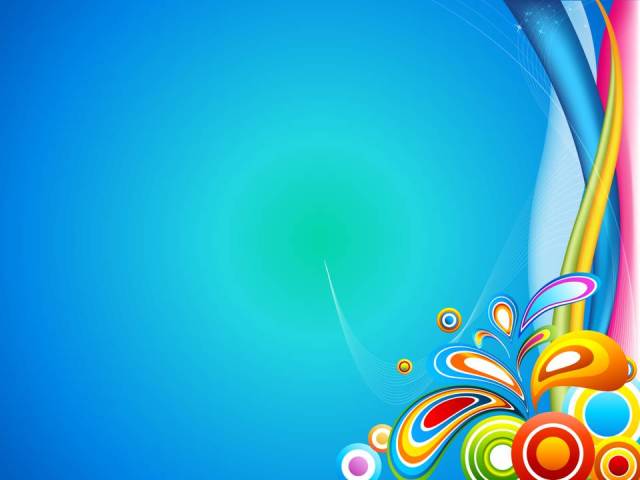 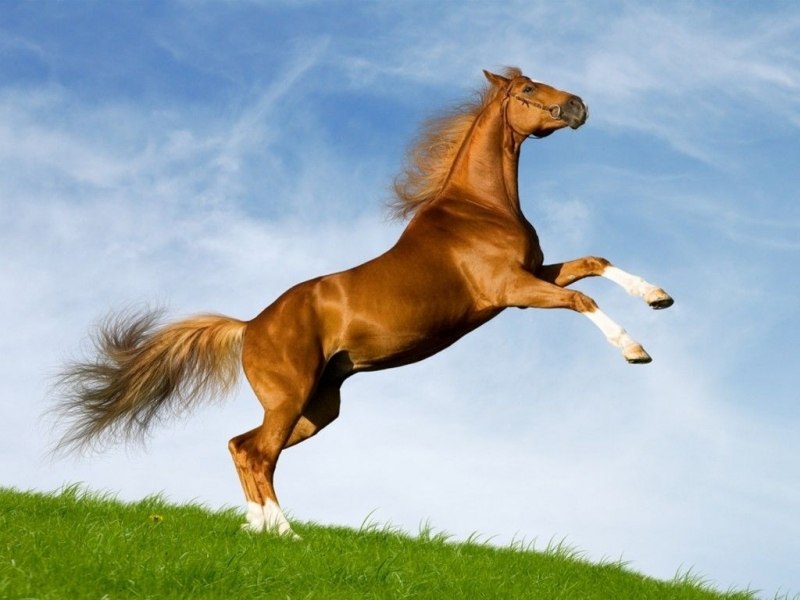 Конь (лошадь)
Врет как сивый мерин. – Бессовестно, беззастенчиво, беспредельно.
Мышиный жеребчик.–Молодящийся старик.
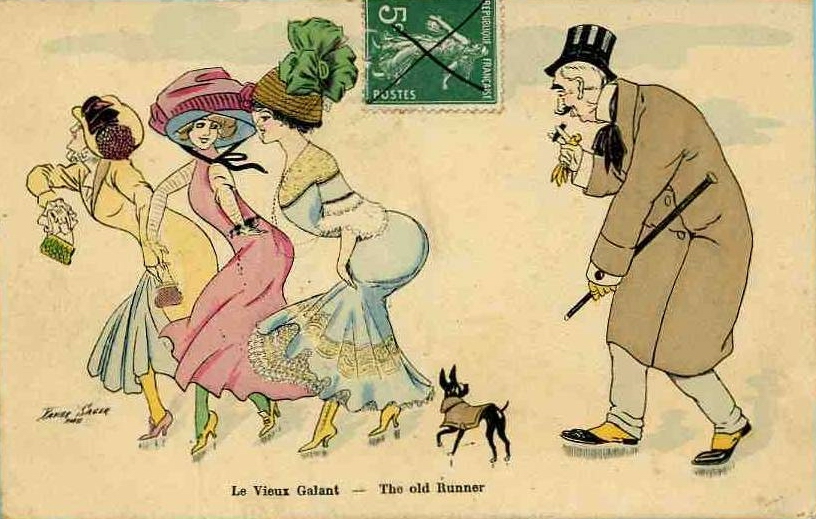 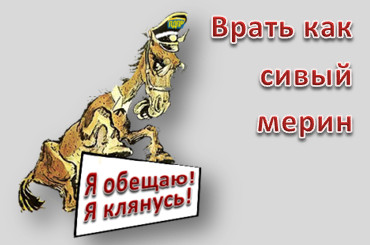 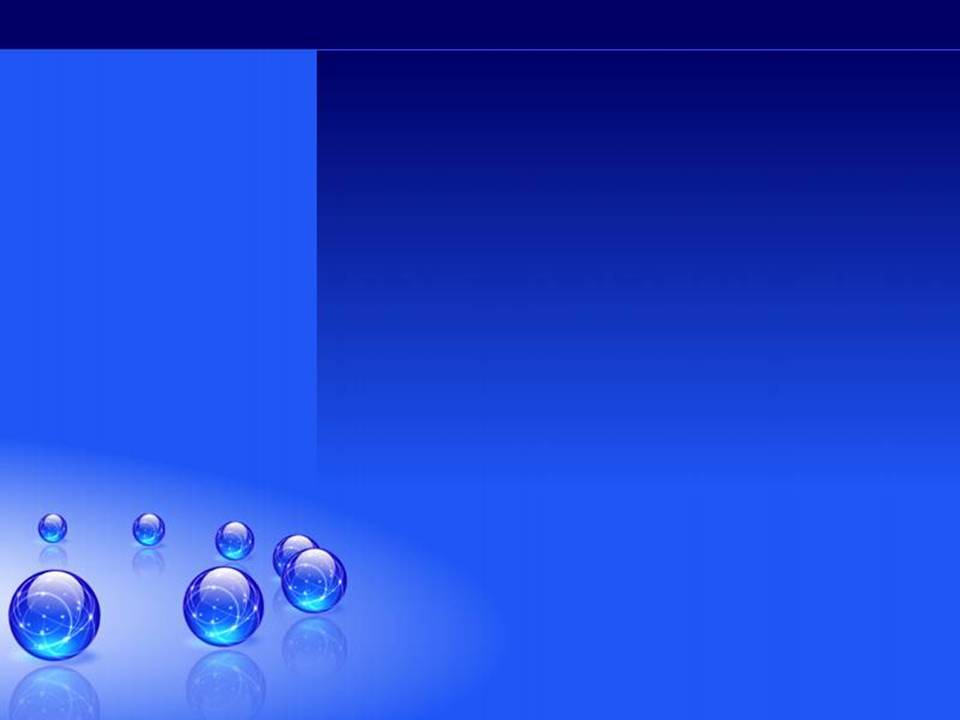 Свинья
Метать бисер перед свиньями. – Напрасно доказывать кому-то то, что он не сможет или не захочет понять.
Подкладывать свинью.– Подстраивать втихомолку какую-нибудь неприятность.
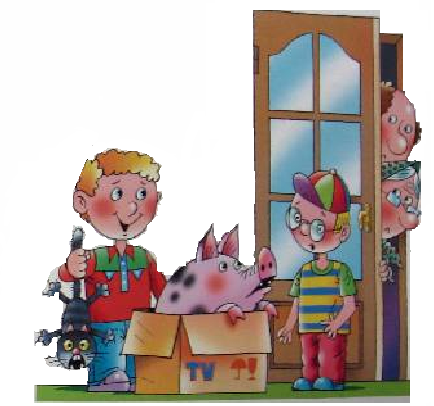 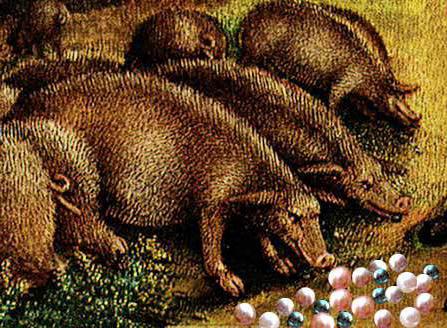 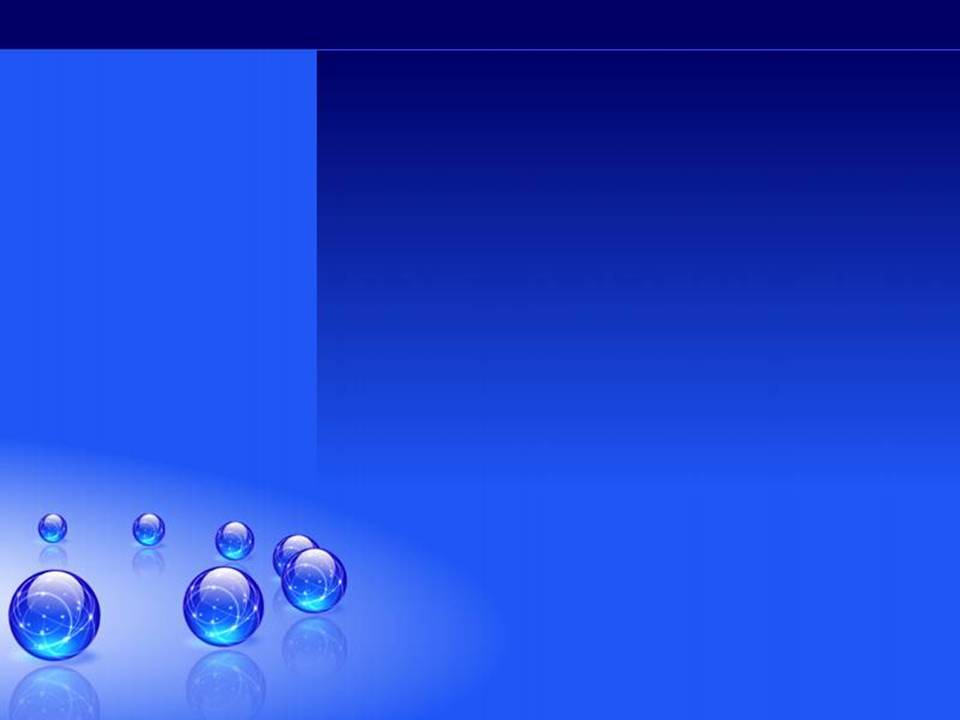 Свинья
Разбираться как свинья в апельсинах – совершенно, нисколько не разбираться в чём-либо.
Узнать, на чем свинья хвост носит. – Хорошо понимать какое-то зло.
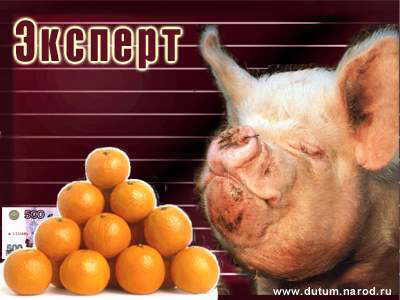 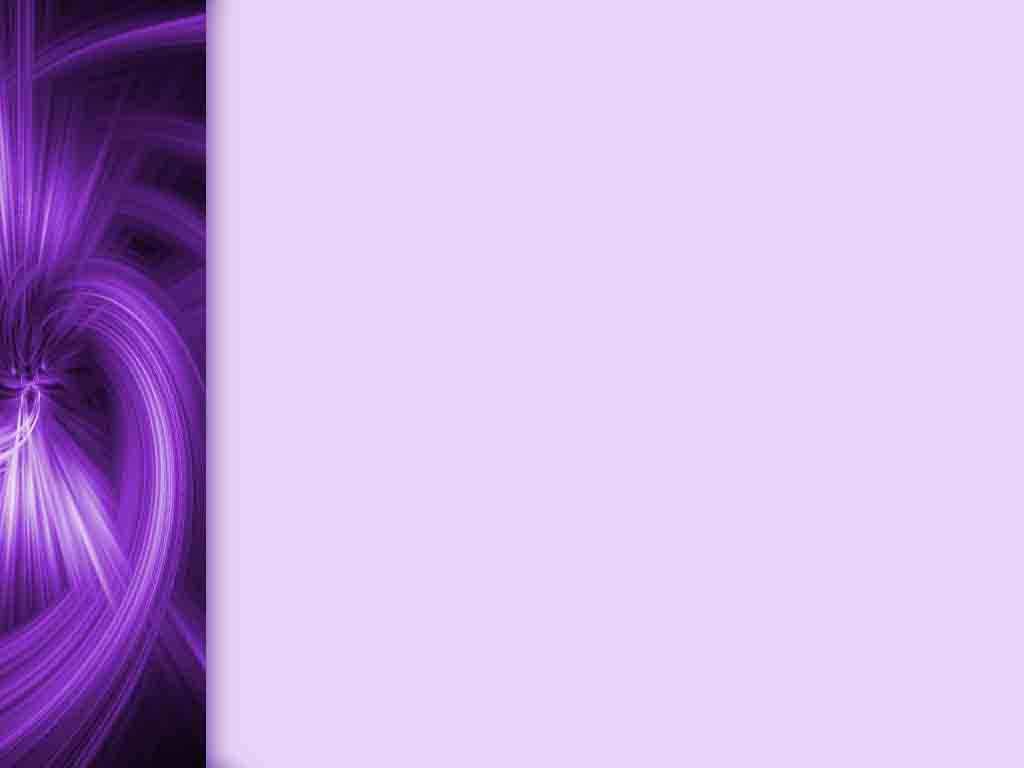 Баран (овца)
Как баран на новые ворота. – Недоуменно, тупо.
Гнуть в бараний рог. – Принуждать.
Барашек в бумажке. – Взятка
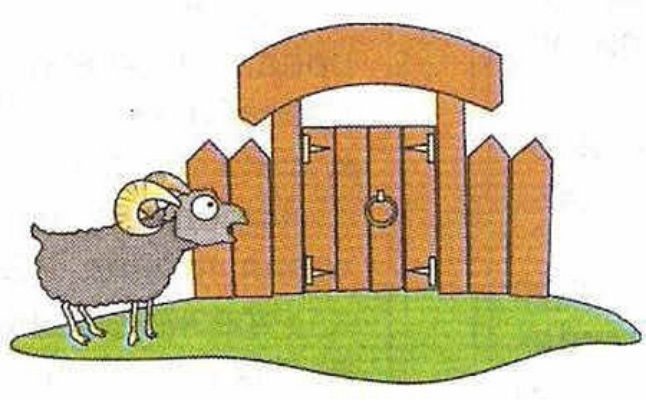 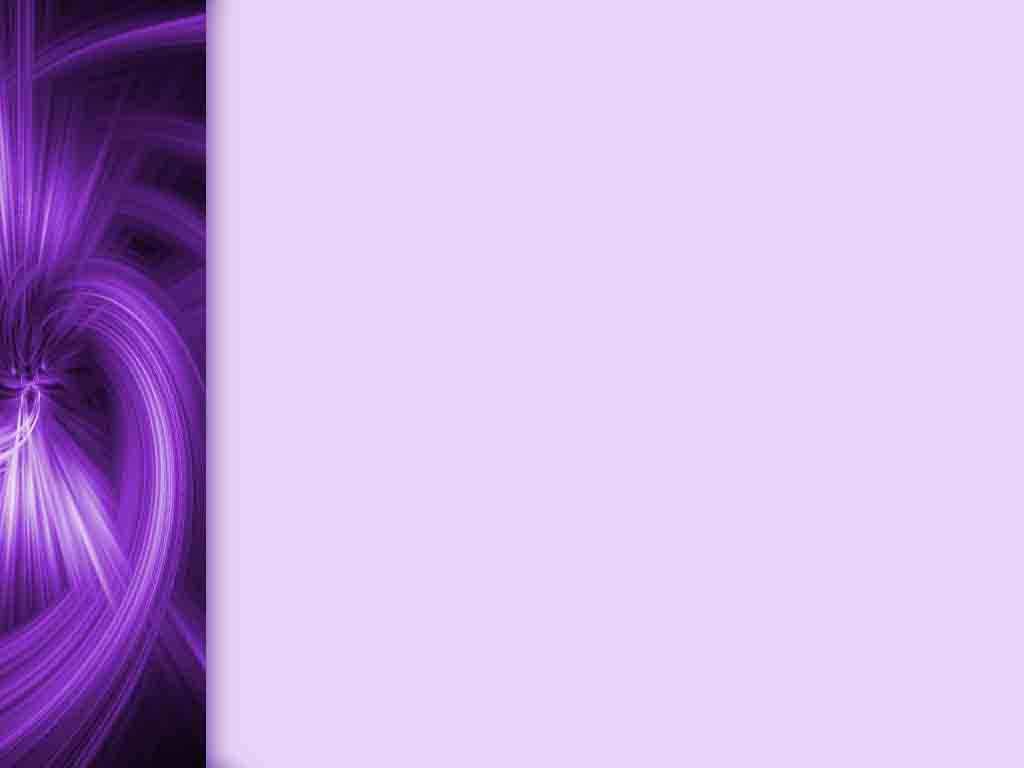 Баран (овца)
Заблудшая овца. – Человек, сбившийся с правильного жизненного пути.
Сердце бьётся  как овечий хвост. – Очень сильно.
С поганой овцы хоть шерсти клок. – Хоть какая-то польза.
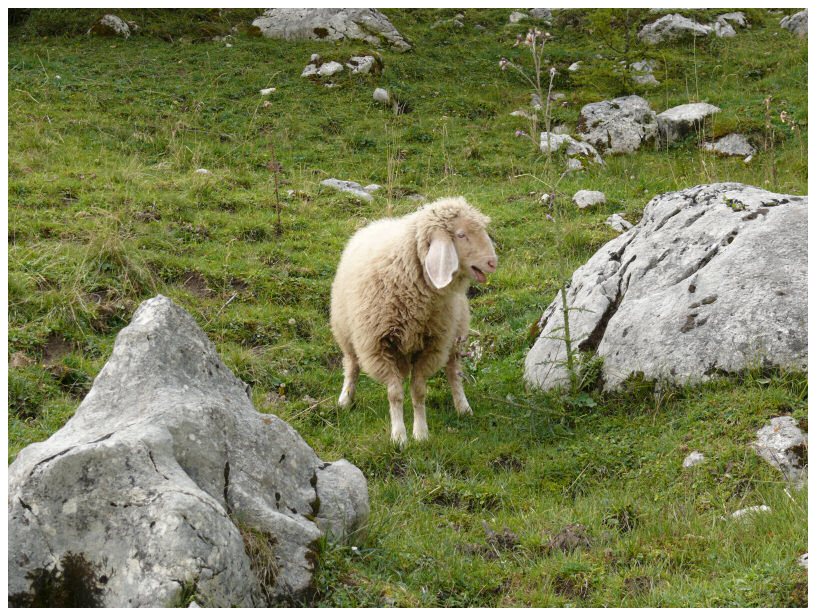 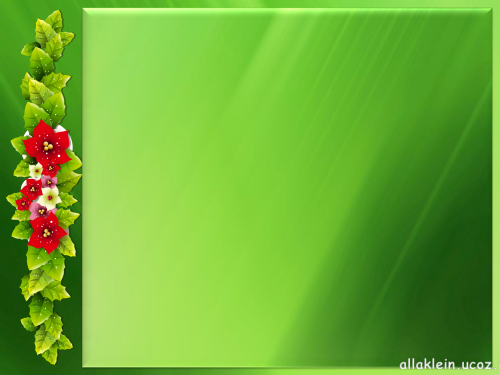 Бык (корова)
Взять быка за рога – начинать действовать с самого главного.
Здоров как бык – у кого-либо крепкое здоровье
Пашет как вол – кто-либо старательно работает
Сказка про белого бычка – Бесконечное повторение одного и того же и того же самого начала, возвращение к одному и тому же .
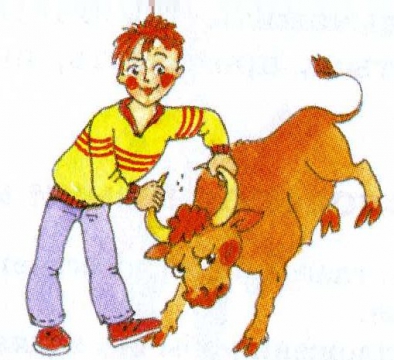 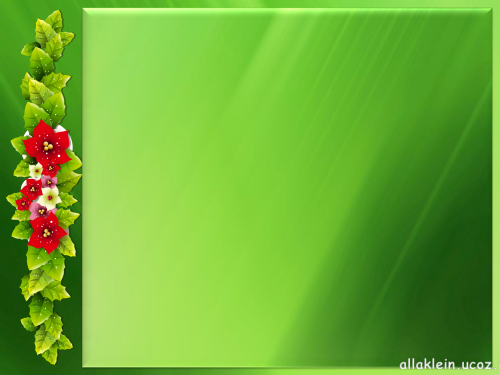 Бык (корова)
Дойная корова. – Источник материальных благ, которым пользуются беззастенчиво, в личных интересах.
Как корова языком слизала. – Бесследно исчез.
Как корове седло (идет). - Ничуть, нисколько.
Как корова на льду. – Неуклюже.
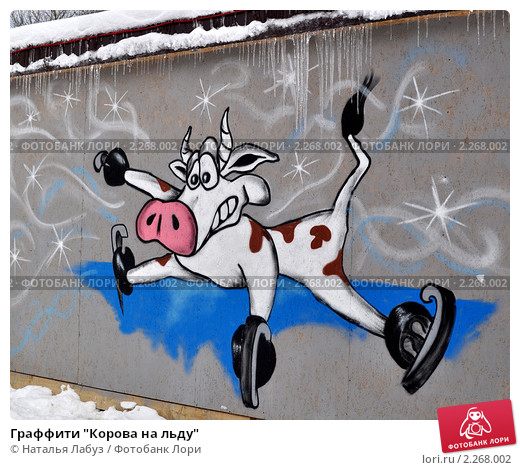 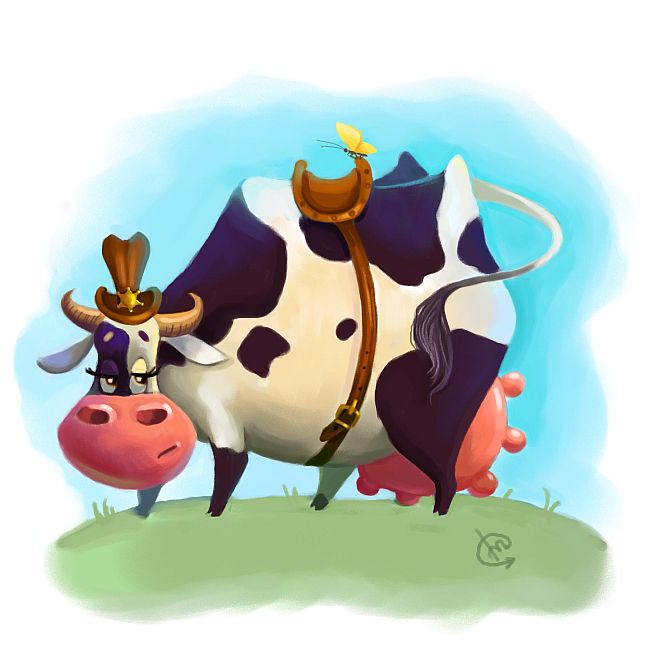 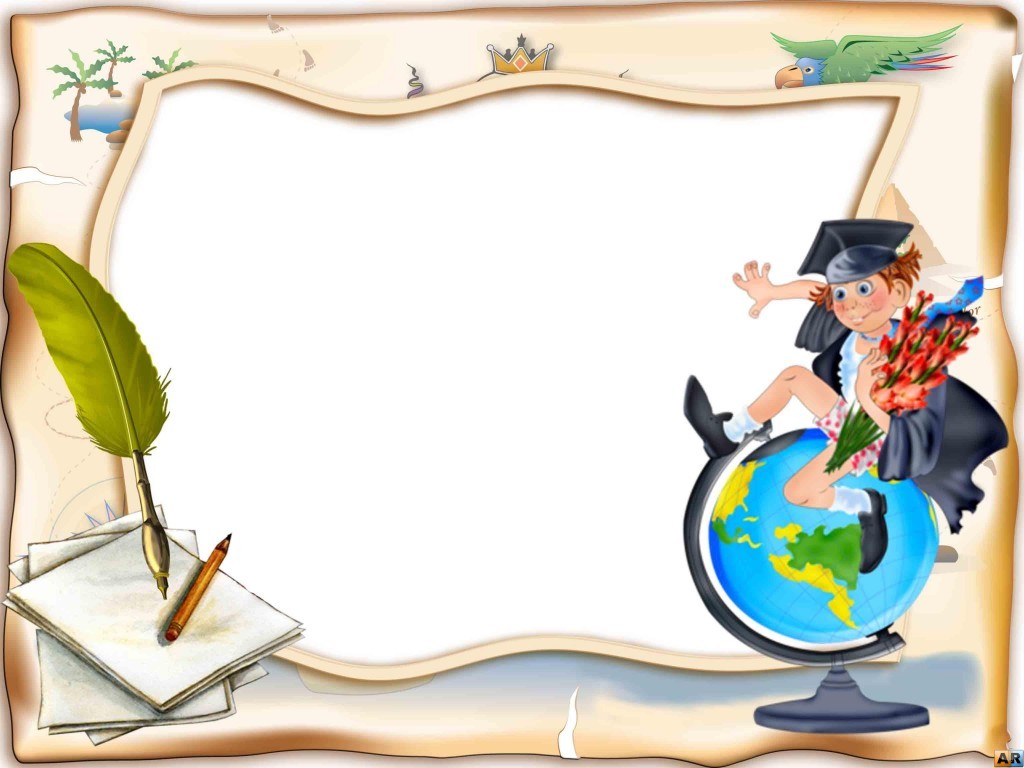 Выводы:
В русском языке большое количество 
фразеологизмов, в которых упоминаются 
названия домашних животных, таких как: 
кошка, собака, козёл, конь, свинья, баран, 
корова.
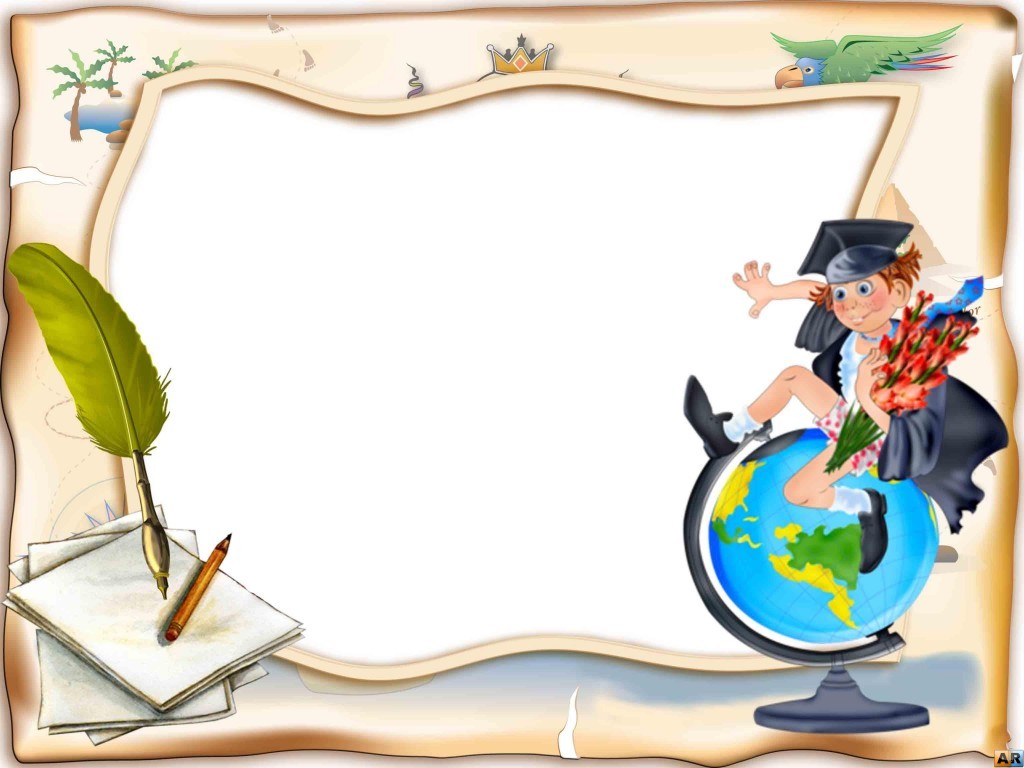 Выводы:
2.Большинство из них имеют переносное значение оценочного характера .Среди многочисленных устойчивых сочетаний больше всего тех, которые связаны с характеристикой человека. Они указывают:- на внешний вид ,  на внутреннее состояние человека, на его поведение.
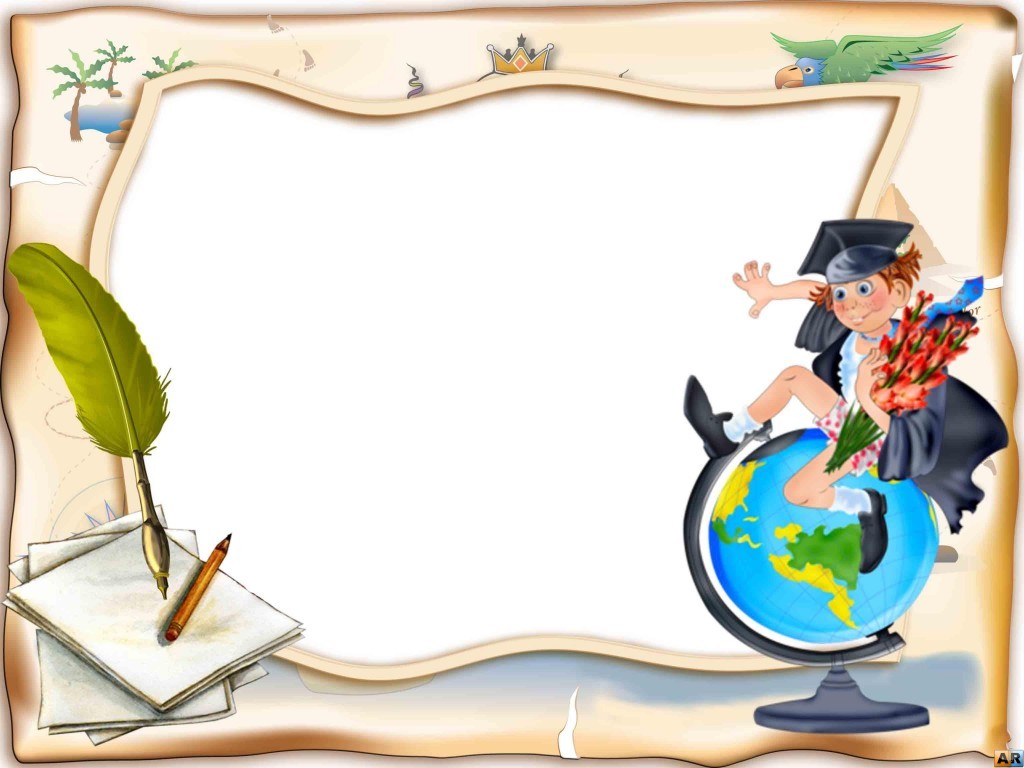 Выводы:
3. Употребление фразеологизмов 
с названиями домашних животных
делает нашу речь более ёмкой 
по своему содержанию,
более образной и выразительной
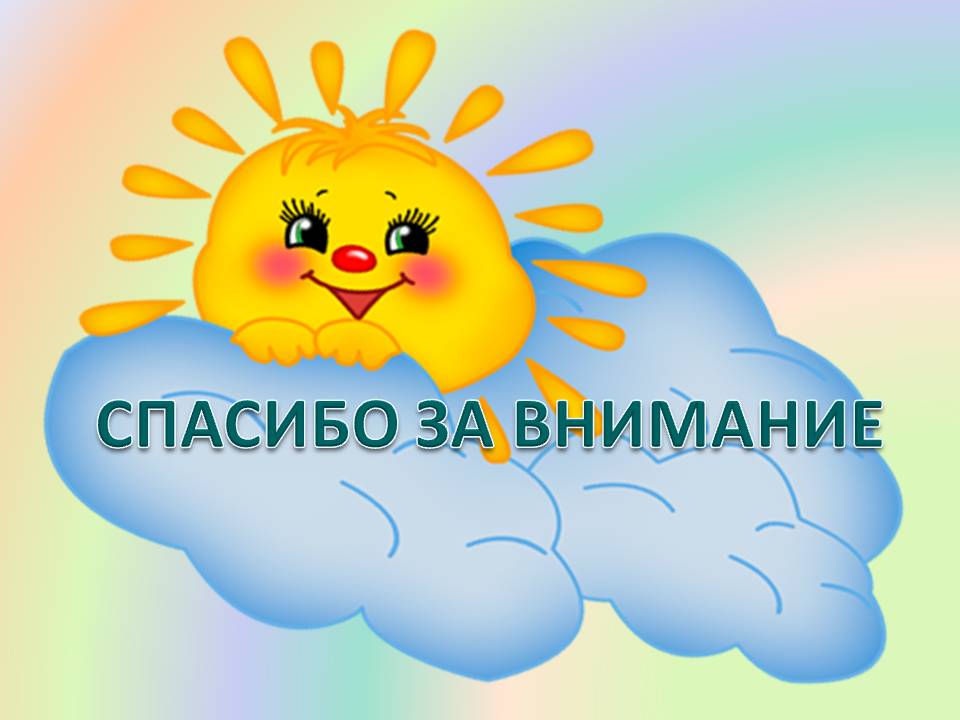